Sorting Network
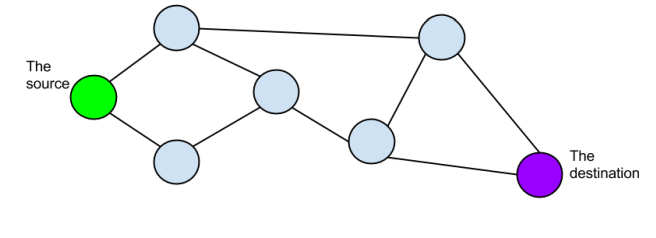 What is the shortest number of ‘hops’ your packet needs to take to get from the source to the destination?
[Speaker Notes: From https://tryengineering.org/wp-content/uploads/Networks.pdf  
Shortest hops = 3 going along the top part of the graph.]
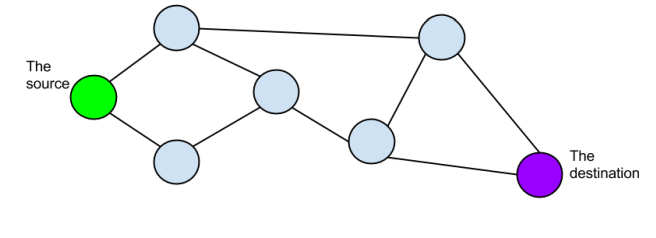 What is the longest path it could take, if it doesn’t loop or return to the source?
[Speaker Notes: The longest number of hops is six. 
Right
Up/right
Left
Right
Right
left]
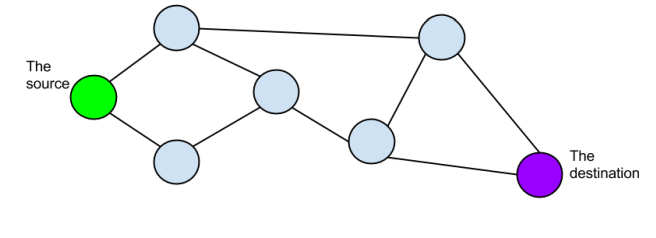 Is there any vertex that is an articulation point, that is, if it were removed, the packet couldn’t get from the source to the destination? 
What if you remove a vertex, does this create an articulation point?
[Speaker Notes: No
 IF you are allowed to move back you can still get to the destination.  Some make it harder/longer but not impossible.]
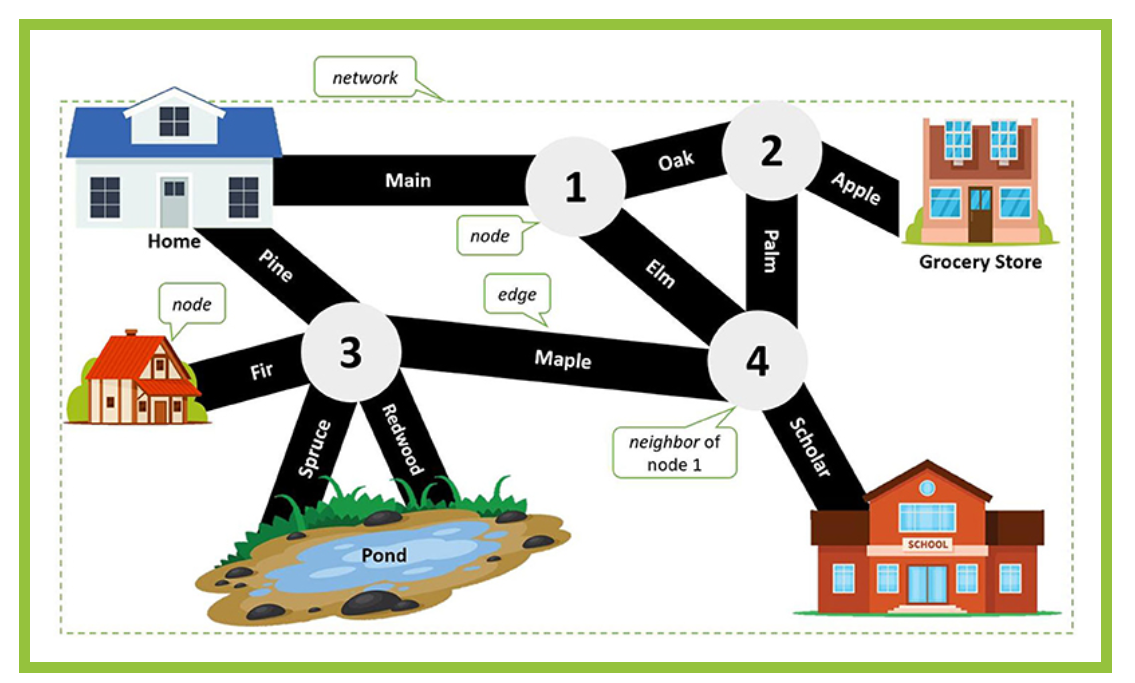 What paths can be taken to get from Home to School?
[Speaker Notes: Least number of hops = Pine—Maple—Scholar or Main to Elm to Scholar]
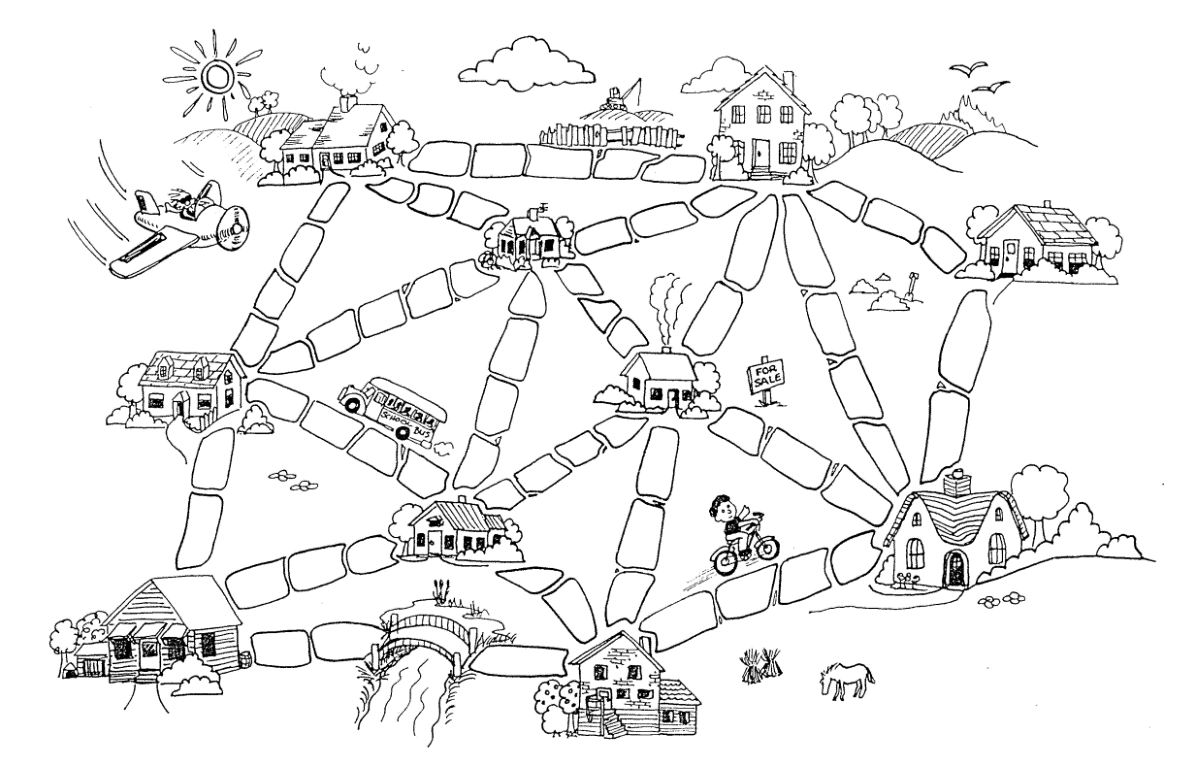 [Speaker Notes: From Muddy City  problem
Good explanation @ Solving the Muddy City Problem with Minimum Spanning Tree | edward-huang.com]
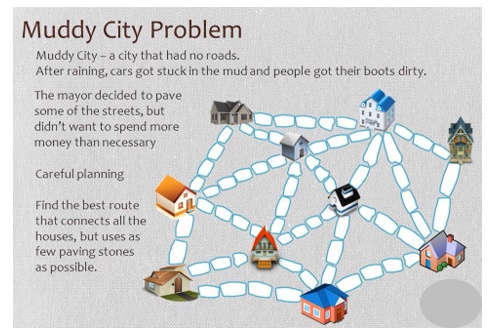